期末复习3
1.平行线
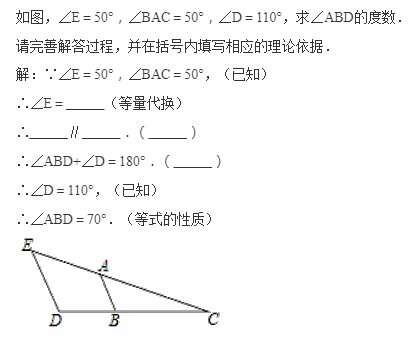 2.整式乘法
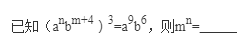 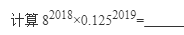 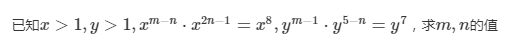 3.三角形
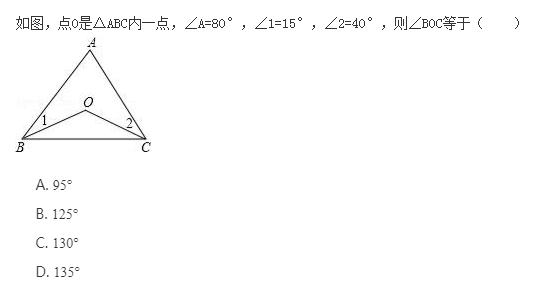 4.不等式
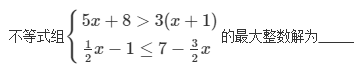 5.因式分解
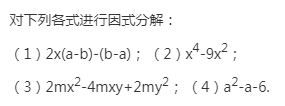 5.因式分解进行简便运算
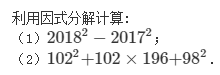 6.分式混合运算求值
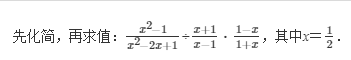 7.分式应用
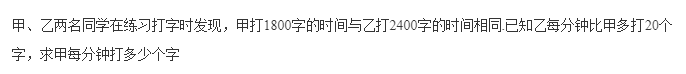 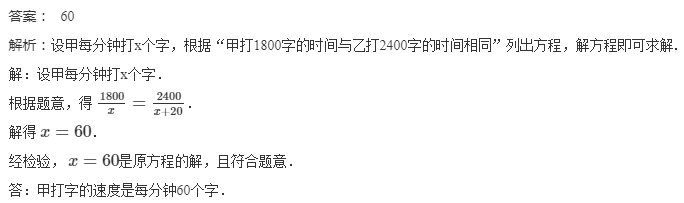 8.三角形三线性质求角度
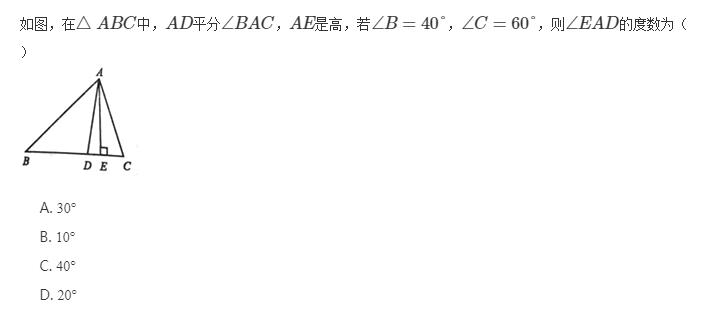 9.三角形的外角